Oil Resources and Economic Issues
BS 5th(Reg & SS)
By Madam Sabeen Saif
Oil reserves
Oil reserves denote the amount of crude oil that can be technically recovered at a cost that is financially feasible at the present price of oil.
 Hence reserves will change with the price
There are Different classifications of reserves.
All reserve estimates involve uncertainty, depending on the amount of reliable geologic and engineering data available and the interpretation of that data.
The relative degree of uncertainty can be expressed by dividing reserves into two principal classifications—"proven" (or "proved") and "unproven" (or "unproved").
Proven reserves are those reserves claimed to have a reasonable certainty  of being recoverable under existing economic and political conditions, with existing technology. 
Industry specialists refer to this as "P90" (that is, having a 90% certainty of being produced).
Proven reserves are also known in the industry as "1P".
Proven reserves are further subdivided into "proven developed" (PD) and "proven undeveloped" (PUD).
 PD reserves are reserves that can be produced with existing wells and perforations, or from additional reservoirs where minimal additional investment (operating expense) is required.
PUD reserves require additional capital investment (e.g., drilling new wells) to bring the oil to the surface 
Unproven reserves:
Unproven reserves are based on geological and/or engineering data similar to that used in estimates of proven reserves, but differ form  technical, contractual, or regulatory uncertainties.
 Unproven reserves may be used internally by oil companies and government agencies for future planning purposes but are not routinely compiled.
They are sub-classified as probable and possible.
Probable reserves are attributed to known accumulations and claim a 50% confidence level of recovery. 
Industry specialists refer to them as "P50" (i.e., having a 50% certainty of being produced). 
The sum of proven plus probable reserves is also referred to in the industry as "2P" (proven plus probable).
Possible reserves are attributed to known accumulations that have a less likely chance of being recovered than probable reserves. 
This term is often used for reserves which are claimed to have at least a 10% certainty of being produced ("P10").
Reasons for classifying reserves as possible include varying interpretations of geology, reserves not producible at commercial rates, uncertainty due to reserve infill (seepage from adjacent areas) and projected reserves based on future recovery methods. 
The cumulative amount of proven, probable and possible resources are referred to in the industry as "3P" (proven plus probable plus possible).
oil resources
oil resources include all oil that can be technically recovered at any price. Reserves may be for a well, a reservoir, a field, a nation, or the world.
Oil resources can be divided into two categories.
Contingent resources are those quantities of petroleum estimated, as of a given date, to be potentially recoverable from known accumulations using established technology or technology under development.
Not considered to be commercially recoverable due to one or more contingencies.
[Speaker Notes: It is known that oil resources are there but unable to recoverable due to political and social events prevent production]
Contingencies
1. Legal 
2. Regulatory 
3. Market Access 
4.Political Factors 
5. Social License 
6. Economic 
7. Commitment to Develop 
8. Development Timing
Prospective Resources are those quantities of petroleum estimated, as of a given date, to be potentially recoverable from undiscovered accumulations by application of future development projects. 
Prospective resources have both an associated chance of discovery and a chance of development.
[Speaker Notes: Basically exists in the mind of the experts]
OPEC behavior and world oil prices
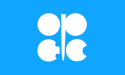 The Organization of the Petroleum Exporting Countries (OPEC, is an intergovernmental organization of 13 nations founded on 14 September 1960 in Baghdad
The first five members are Iran, Iraq, Kuwait, Saudi Arabia, and Venezuela 
It has since 1965 been headquartered in Vienna, Austria, although Austria is not an OPEC member state.
 As of September 2018, the 13 member countries accounted for an estimated 44 percent of global oil production and 81.5 percent of the world's "proven" oil reserves, giving OPEC a major influence on global oil prices that were previously determined by the so-called "Seven Sisters" grouping of multinational oil companies.
[Speaker Notes: "Seven Sisters" was a common term for the seven transnational oil companies of the "Consortium for Iran" oligopoly or cartel, which dominated the global petroleum industry from the mid-1940s to the mid-1970s]
A larger group called OPEC+ was formed in late 2016, to have more control on global crude oil market. 
The demand for OPEC oil has fallen to a 30-year low in second quarter of 2020
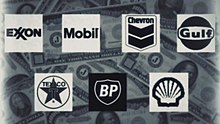 [Speaker Notes: Gulf Oil and Texaco now merged into Chevron]
The stated mission of the organization is to "coordinate and unify the petroleum policies of its member countries 
ensure the stabilization of oil markets, in order to secure an efficient, economic and regular supply of petroleum to consumers 
a steady income to producers, and a fair return on capital for those investing in the petroleum industry." 
The organization is also a significant provider of information about the international oil market.
[Speaker Notes: Currently 16 member countries]
There are three important periods in the history of OPEC: the decade from 1960 to 1970; the following three years from February 1970 to the end of 1973; and from 1974 to the present.
 For the first decade of its existence, OPEC had little impact on the price of oil .
by the early 1970s an increase in demand and the decline of U.S. oil production gave it more power.
1st Phase(1960-73)
During the 1960s four major changes occurred in the international oil industry. 
The first was the coming into production of new areas; Algeria, Libya, Nigeria and the United Arab Emirates.
the second, the entry of new companies; 
the third, the weakening of traditional controls over supply 
the fourth, the increased influence of host governments. It can easily be seen that these are all inter-related
Between 1960 and 1970 the combined production of the five founder members of OPEC-Iran, Iraq, Kuwait, Saudi Arabia and Venezuela-rose from 7.9 to 15.9 million barrels a day, but fell from 91 per cent to 68 per cent of OPEC's output. 
 The new companies cut prices to sell their oil, for many lacked adequate integrated outlets and, having no stake in the older areas
Thus the effective control of the major international companies over the flow of oil continued to weaken, 
they too were forced to meet competition 
the pressure on prices continued to mount, indicating a growing ' surplus 'in world oil market
Finally, throughout the decade the governments able to prevent the companies from reducing tax prices, 
OPEC maximize share of producers’ surplus by reducing tax deductions
the elimination of marketing allowances.
raise their revenues by requiring the payment of royalties 
 This was a remarkable achievement in the face of a continuing decline in market prices. It was the direct result of the formation of OPEC in response to a unilateral cut in tax prices by the companies
[Speaker Notes: Towards the end of this period, a number of political events took place. These Include Algerian independence and attempts towards nationalization and overturning of the Libyan monarchy in 1969]
Phase 2
OPEC announces a decision to cut oil exports to the United States and other nations that provided military aid to Israel in the Yom Kippur War of October 1973. 
According to OPEC, exports were to be reduced by 5 percent every month until Israel evacuated the territories occupied in the Arab-Israeli war of 1967.
By October 17, the tide had turned decisively against Egypt and Syria 
OPEC decided to use oil price increases as a political weapon against Israel and its allies. 
the price of oil increased by 70 percent. 
At OPEC’s Tehran conference in December, oil prices were raised another 130 percent,
In December, a full oil embargo was imposed against the United States and several other countries, prompting a serious energy crisis in the United States and other nations of Europe dependent on foreign oil.
Prices increased to about $12 per barrel by end of 1974 causing the first oil price shock.
OPEC continued to raise prices through the rest of the decade (prices increased 10-fold from 1973 to 1980
Impact of First Oil price Shock
The first oil shock was an eye-opener for importers. 
This marked the end of cheap oil and energy issues started to gain importance in the international arena.
 Importers started to look for alternative options and the use of domestic fuels gained currency.
Norway, the United Kingdom, and Mexico, reduced their overall energy consumption, found other sources of oil such as s coal, natural gas, and nuclear power
Coal in many cases was favoured
energy efficiency and demand management options were considered for the first time 
Renewable energies also received some attention.
Phase 3: 1975–1981
OPEC aimed at demand stabilization and moderate price increase.
Between 1979 and 1981, historical events influenced OPEC policies significantly.
The Iranian revolution and subsequent Iran-Iraq war dominated the international scene. 
Oil production stopped in these countries, leading to a second wave of price rise 
Prices rose to $24/bbl in 1979, to $32/bbl in 1980 and to $34/bbl in 1981
[Speaker Notes: the outbreak of the Iranian Revolution in 1979]
Phase 4: 1981–86
The share of non-OPEC oil in the international market started to rise.
OPEC opted for price stability and decided to fix $34 per barrel price.
Production quota was introduced for the first time in March 1982
the global economy was under a severe recession. 
In addition, the developing world entered into a debt crisis due to spiraling interest rates. 
OPEC was struggling to manage its revenue but decided to defend a price of $29b in 1983.
The market share of OPEC members declined rapidly and reached close to 20% from a high of above 50% in 1973.
non-OPEC producers filled the market
OPEC members decided to regain market share and a price war began. This is known as the third oil shock counter shock 
Saudi Arabia decided not to support any production cut any further.
Prices started to fall to $15, $10 and to $7 in July 1986
Phase 5: OPEC in the 1990s
In the post-1986 period, the glut in the market continued. 
The return of the cheap oil era adversely affected the viability of costly oil production in non-OPEC countries and other initiatives related to energy diversification through alternative energies. 
This situation created a long-term effect in the oil industry by depressing the investor interest and creating a permanent scar in the minds of the oilmen.
A few major events marked the international oil market situation during this period.
The collapse of the Soviet Union affected the Russian oil industry greatly, resulting in a significant loss of output during the first half of the 1990s.
The Iraqi invasion of Kuwait in 1990 and the subsequent war saw an assault on the oil infrastructure that resulted in a significant loss of oil supply capacity. 
 The Asian economic crisis in 1997 severely dampened the growth of oil demand and oil prices return to its $10 per barrel level once again.
Phase 6: Return of High Prices in the New Millennium
Prices showed greater volatility and high prices were sustained over a number of years, since January 2002
The market has seen greater price volatility due to a number of factors:
The demand has grown significantly from non-OECD countries and especially from China and other fast developing countries. 
China’s oil demand has almost doubled between 1999 and 2009
India’ demand has increased by 50% during the same period. 
Consequently, the share of developing countries in the world oil demand has increased from 33% in 2000 to 42% in 2009. 
This represents a rapid growth in the developing country share
the available spare capacity reached low levels and concerns for supply security and supply disruptions.
Due to natural calamity (tropical storms and hurricanes), 
industrial action by workers (in Venezuela for example)  
political unrest in some producing areas (such as Iraq, Nigeria).
During the first part of this phase, when the spare capacity was limited, OPEC had hardly any instrument to regulate the market.
However in late 2007 energy demand in general and oil demand in particular fell sharply. The spare capacity reappeared and OPEC once again had regained some market controlling power.
During 2014–2015, OPEC members consistently exceeded their production ceiling
China experienced a slowdown in economic growth
At the same time, US oil production nearly doubled from 2008 levels and approached the world-leading "swing producer" volumes of Saudi Arabia and Russia, due to the substantial long-term improvement and spread of shale "fracking" technology in response to the years of record oil prices. 
These developments led in turn to a plunge in US oil import requirements (moving closer to energy independence), a record volume of worldwide oil inventories, and a collapse in oil prices that continued into early 2016.
The organization finally attempted its first production cut and in  September 2016 decision to trim approximately 1 million barrels per day
The agreement (which exempted disruption-ridden members Libya and Nigeria) covered the first half of 2017 – alongside promised reductions from Russia and ten other non-members, offset by expected increases in the US shale-sector, Libya, Nigeria, spare capacity
Indonesia announced another "temporary suspension" of its OPEC membership rather than accepting the organization's requested 5-percent production-cut. 
Prices fluctuated around US$50/bbl
These production cut deals with non-OPEC countries are generally referred to as OPEC+
Qatar and Ecuador announced it would withdraw from OPEC
In December 2019 OPEC and Russia agreed one of the deepest output cuts so far to prevent oversupply in a deal that will last for the first three months of 2020
OPEC officials presented an ultimatum to Russia to cut production by 1.5% of world supply(2020 Saudi-Russian price war)
Another factor was weakening global demand resulting from the COVID-19 pandemic
American shale oil production increased